মাতঙ্গিনী হাজরা
HISTORY HONS, 2019-20, SEMESTER –VI
Module VI: Nationalist Politics in the region: Swadeshi, Non-Cooperation and Civil Disobedience Movements— the rise of local leadership in Congress in South West Bengal with special reference to the biographical profile of  Matangini Hazra
SREERUPA BHATTACHARJEE
DEPARTMENT OF HISTORY 
ASSISTANT PROFESSOR
KHATRA ADIBASI MAHAVIDYALAYA
[Speaker Notes: স্লাইড 1
মাতঙ্গিনী হাজরা: এক অকুতোভয় বীরাঙ্গনা]
মাতঙ্গিনী হাজরা
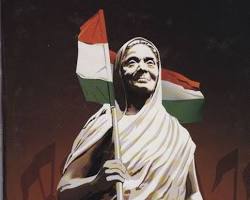 [Speaker Notes: স্লাইড 1
মাতঙ্গিনী হাজরা: এক অকুতোভয় বীরাঙ্গনা]
জন্ম ও প্রাথমিক জীবন
১৮৬৯ সালে, ব্রিটিশ ভারতের পশ্চিমবঙ্গের তমলুকে জন্মগ্রহণ করেন।
দরিদ্র কৃষক পরিবারে জন্ম।
অল্প বয়সেই ত্রিলোক্যনাথ হাজরার সঙ্গে বিবাহ হয়।
স্বাধীনতা আন্দোলনে অংশগ্রহণ
১৯৩২ সালে স্বামীর মৃত্যুর পর স্বাধীনতা আন্দোলনে সক্রিয় হয়ে ওঠেন।
আইন অমান্য আন্দোলন, ভারত ছাড়ো আন্দোলনে অংশগ্রহণ করেন।
গান্ধীজীর অহিংস আদর্শের প্রতি গভীর শ্রদ্ধা।
মাতঙ্গিনীর বীরগতি
১৯৪২ সালের সেপ্টেম্বর মাসে, মাতঙ্গিনী তমলুক থানা অভিযানের নেতৃত্ব দেন।
ব্রিটিশ পুলিশের গুলিতে শহীদ হন।
মৃত্যুর আগে, "বন্দেমাতরম" ধ্বনি দিতে থাকেন।
উত্তরাধিকার
ভারতের স্বাধীনতা সংগ্রামের ইতিহাসে মাতঙ্গিনীর নাম স্বর্ণাক্ষরে লেখা।
তাঁর স্মরণে কলকাতায় মাতঙ্গিনী হাজরা সেতু নির্মিত হয়।
ভারত সরকারের স্বাধীনতা সংগ্রামীদের সম্মাননা 
তালিকায় তাঁর নাম স্থান পায়।
END